Opgave 43
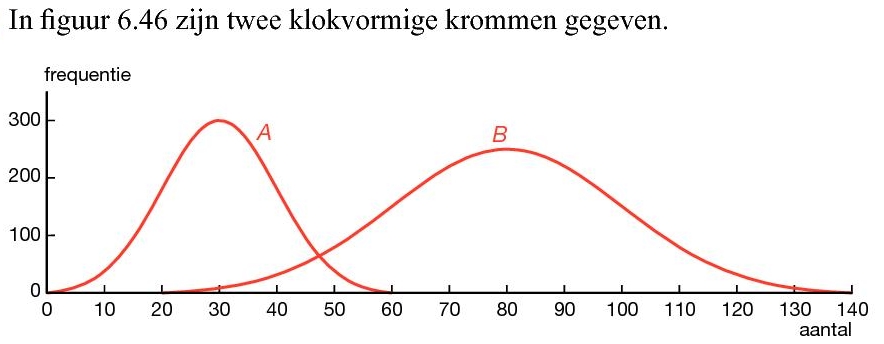 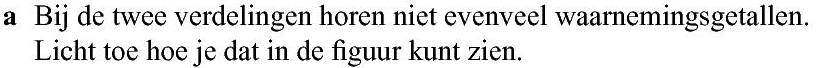 De oppervlakte onder kromme B is groter dan de oppervlakte onder kromme A
Dus bij B horen meer waarnemingsgetallen dan bij A
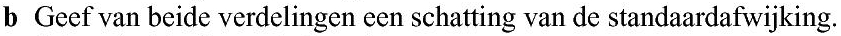 Zie grafiek:
Beter:
dus
Beter:
dus
Opgave 43
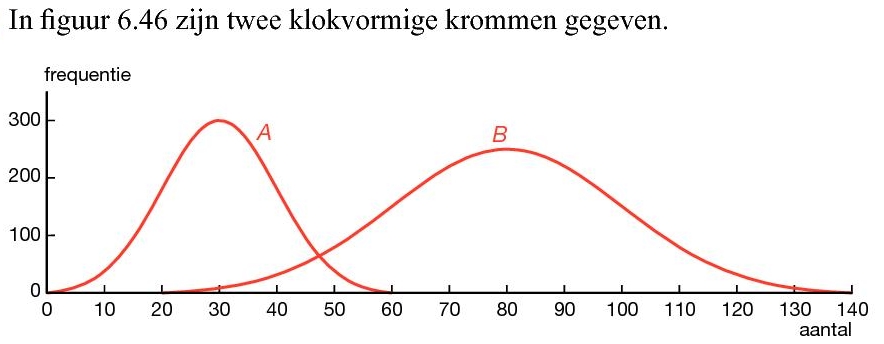 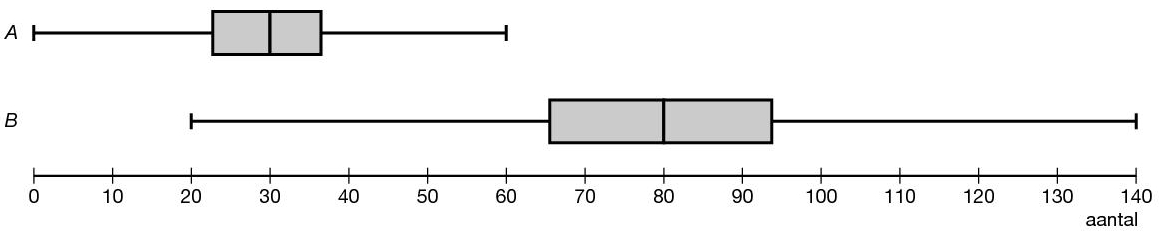 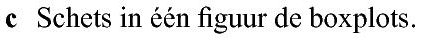 Boxplot horend bij A
Boxplot horend bij B
min = 20   ;  max = 140
min = 0   ;  max = 60